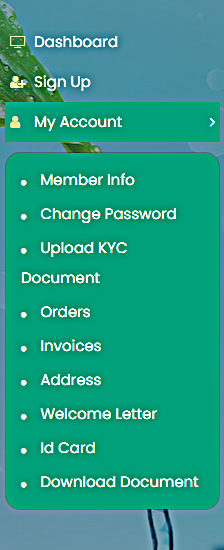 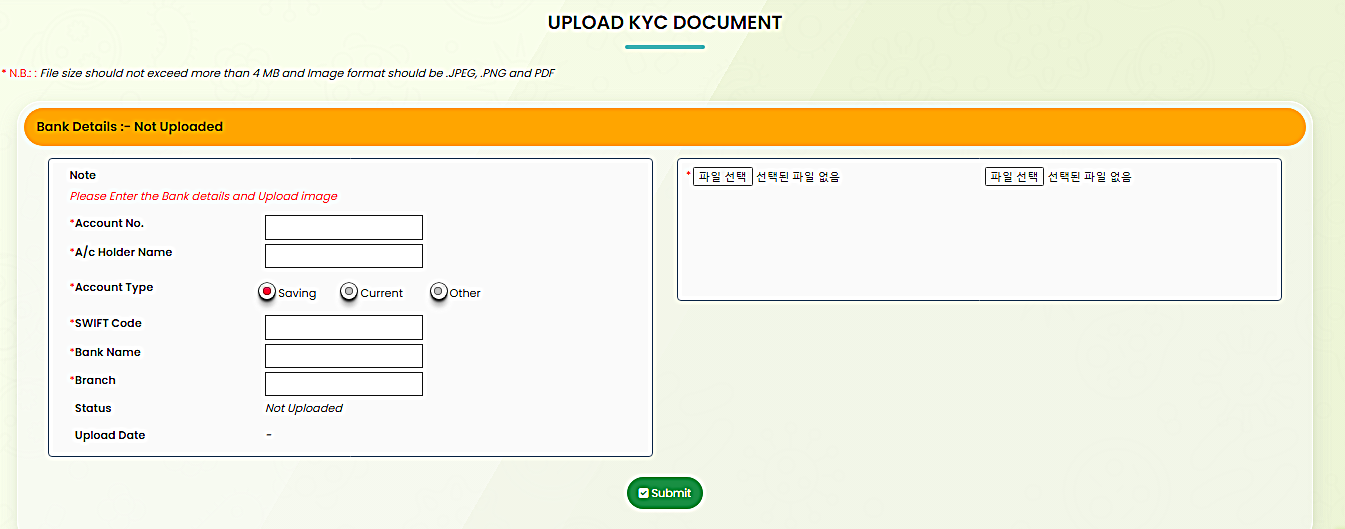 “ ‘KYC’ 개인고유정보 업로드 및 정보 “
※ 은행 상세 정보 입력
               + 
      이미지 파일도 첨부!!
계좌번호
예금주
해외송금 코드
은행 이름
은행 지점명
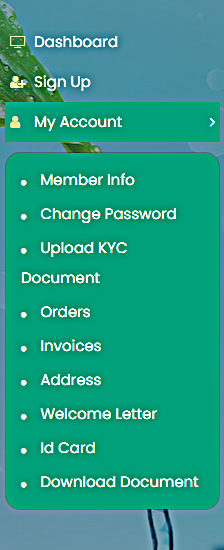 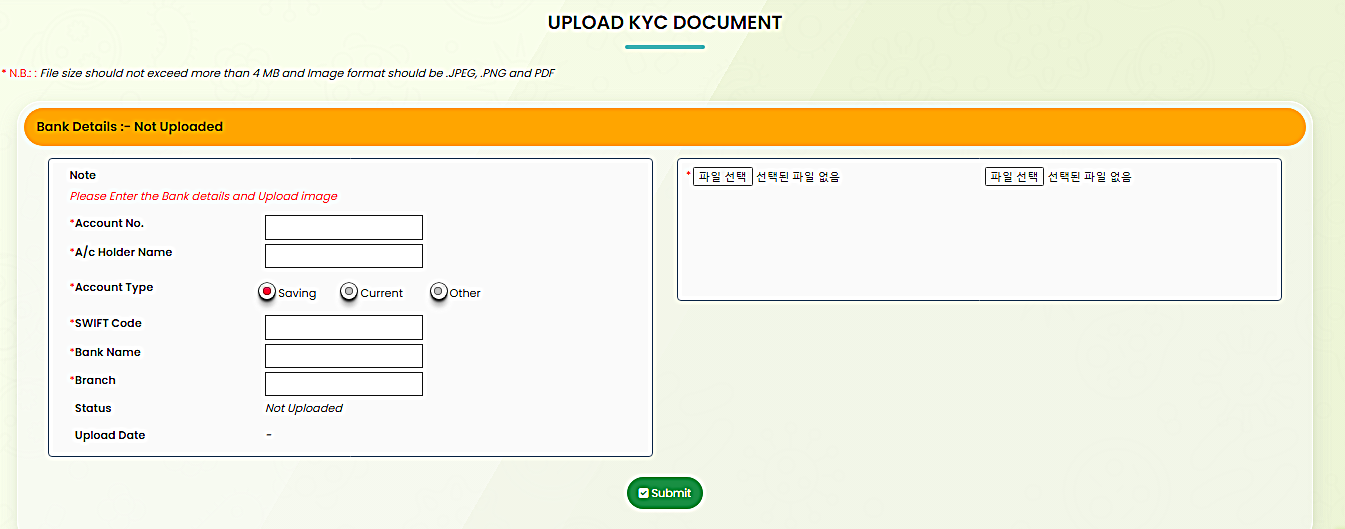 ↑
※ 통장 사본 이미지 파일도 꼭 함께 첨부해야 
   등록이 가능합니다 !!
   미리 통장 사본을 찍어놓거나 스캔해서 파일로 
   저장해 놓으세요!
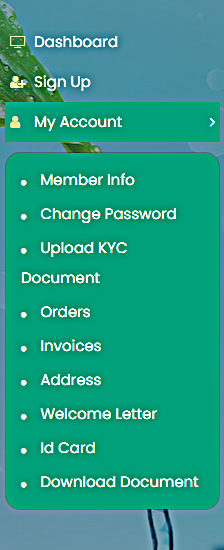 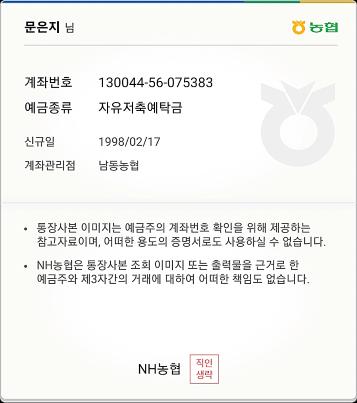 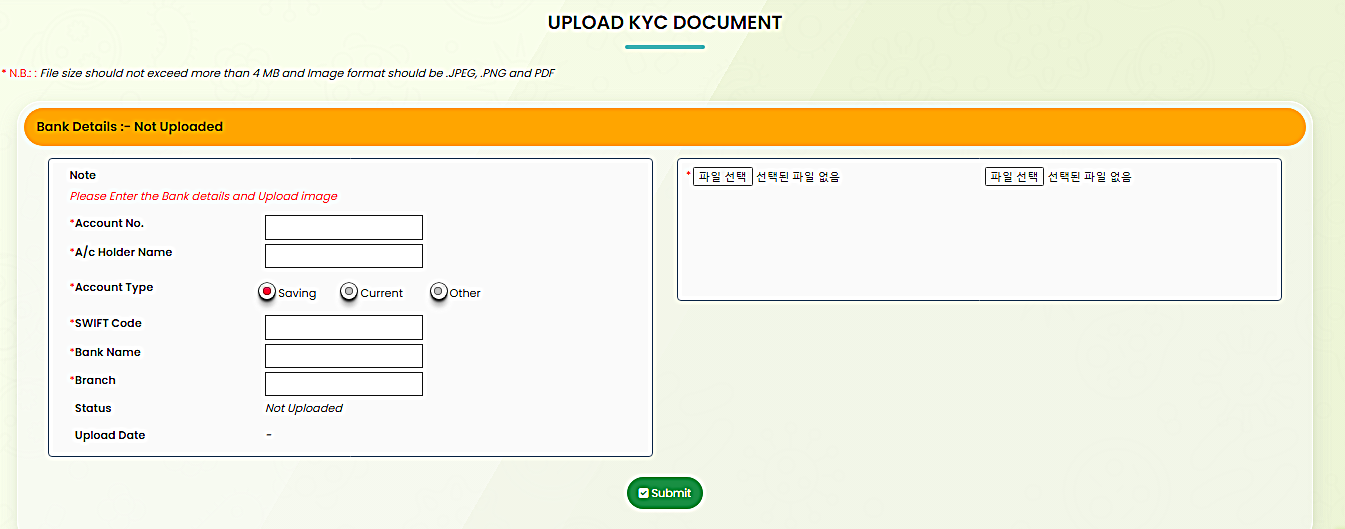 ※ 개설통장 종류와
    은행 지점은
  정보란에 입력을
  위해 알아두세요!
↑
통장사본을 미리 파일로 
저장해서 첨부해봤어요
Ex.)첨부파일 예시
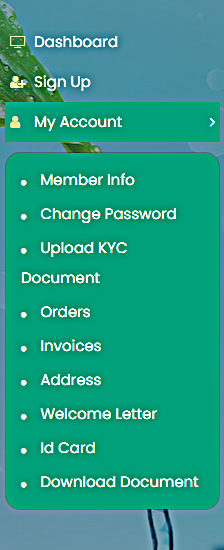 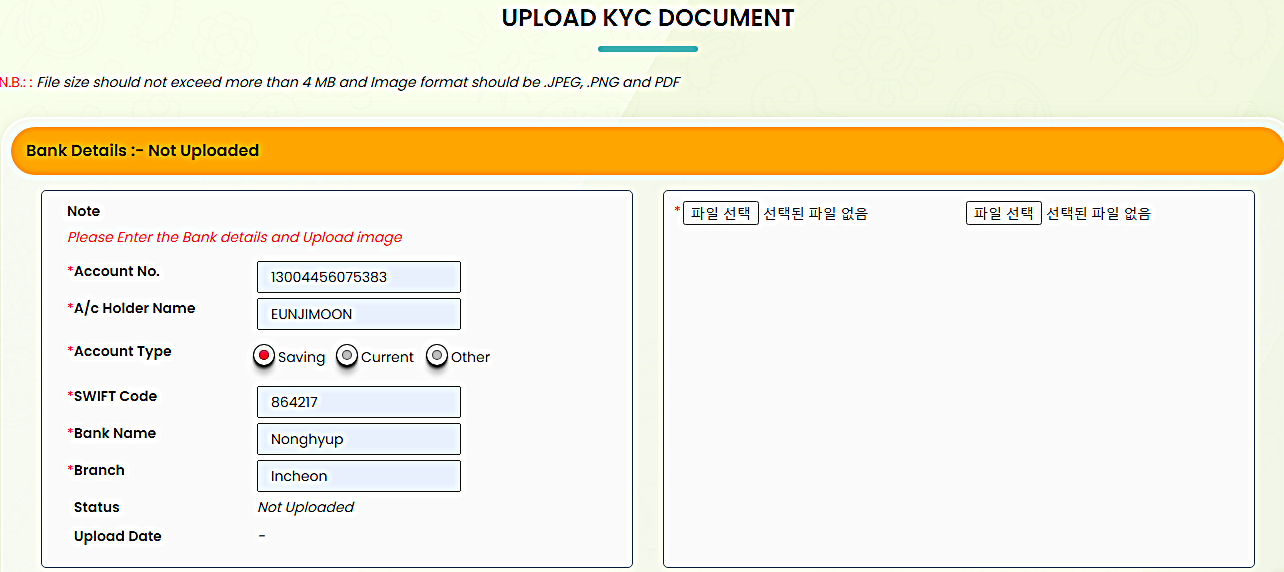 ← 개설통장 종류 
    보통은 Saving 입출금 선택
    (ex.법인인 경우 other 선택)
← 지역은행 /지점명 알아두셔야 해요
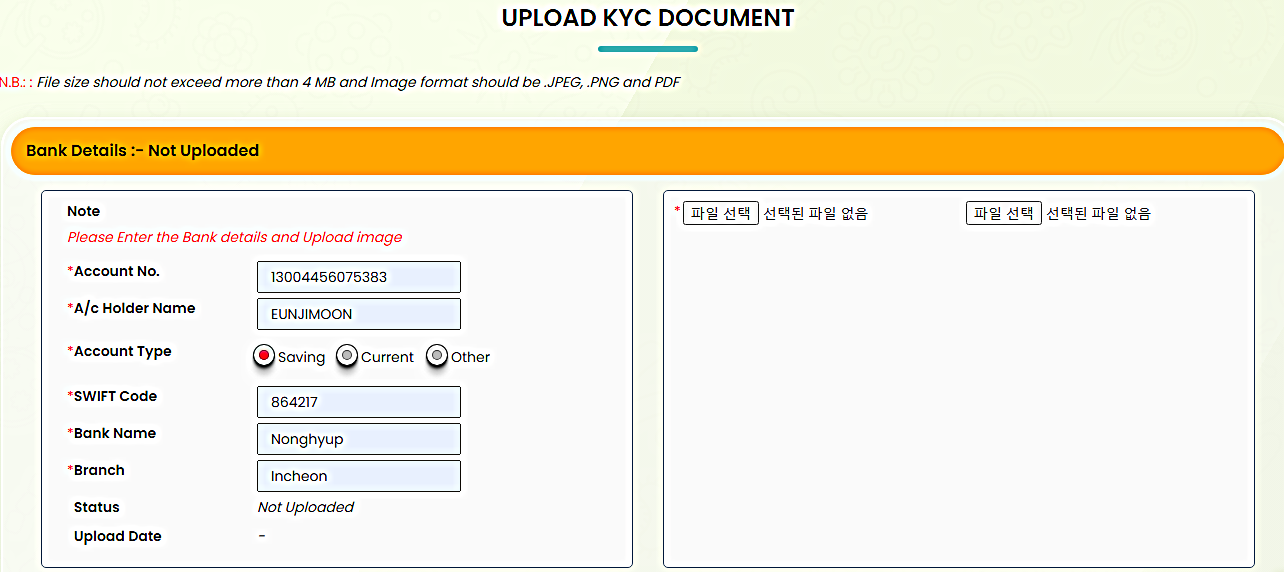 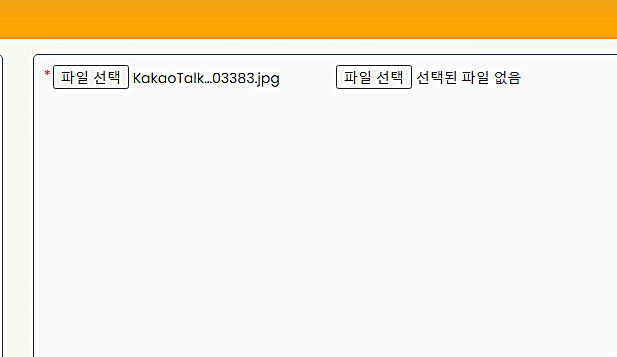 은행정보 입력완료
    통장사본 이미지 첨부 완료!

  ※ 파일첨부란 두개 있지만 하나만 해도 무관
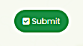 Submit 제출 Click! →
은행정보 입력 후, 여권 및 운전면허증 등록하기
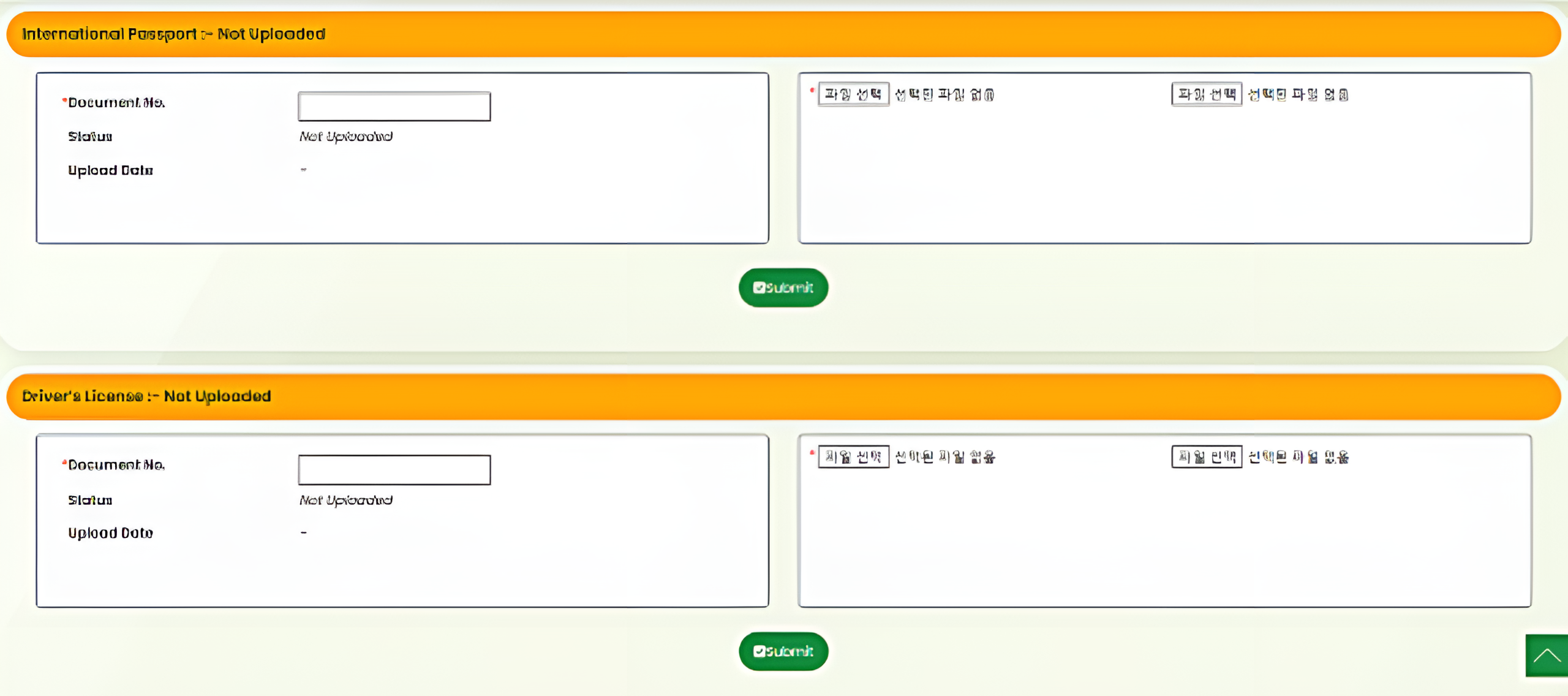 ↑
여권사진 등록
↑
여권번호
↑
운전면허증 이미지 등록
↑
면허증 번호
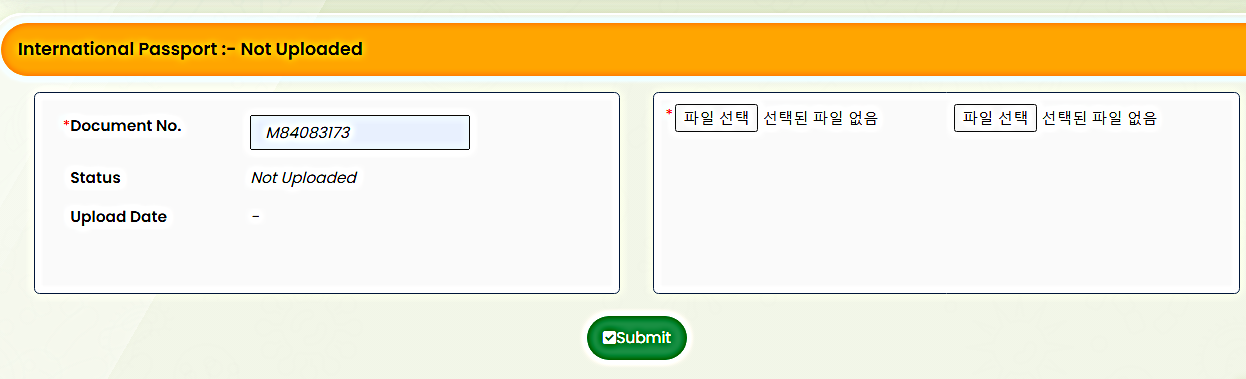 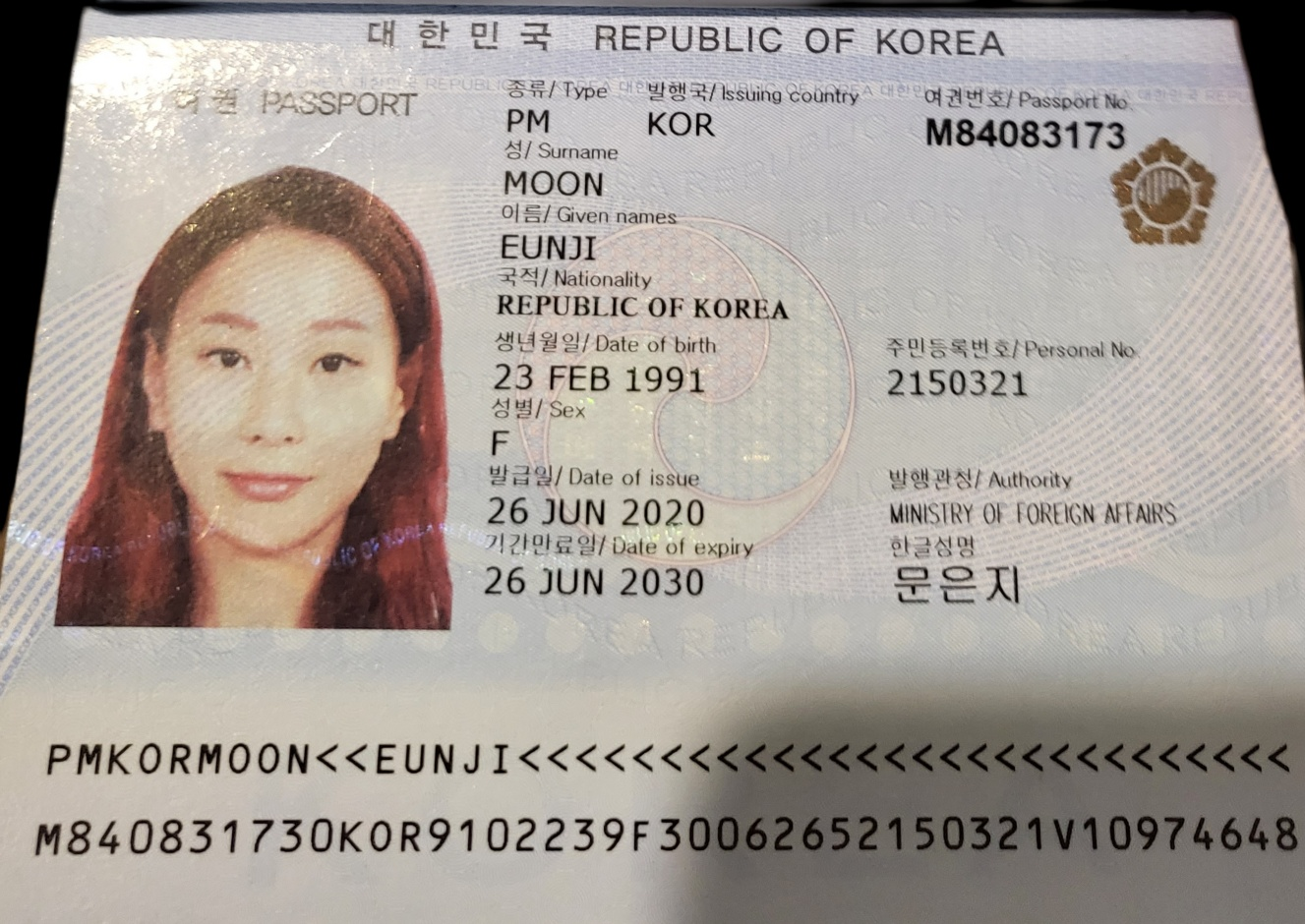 ↑
  여권사진
  은행과 동일하게 
  여권 이미지 첨부 필수
↑
여권상단에 M 으로 시작하는 
번호를 입력해주세요
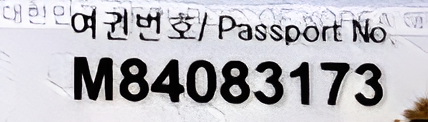 Ex)여권파일 이미지 예시
← 제출 Click!
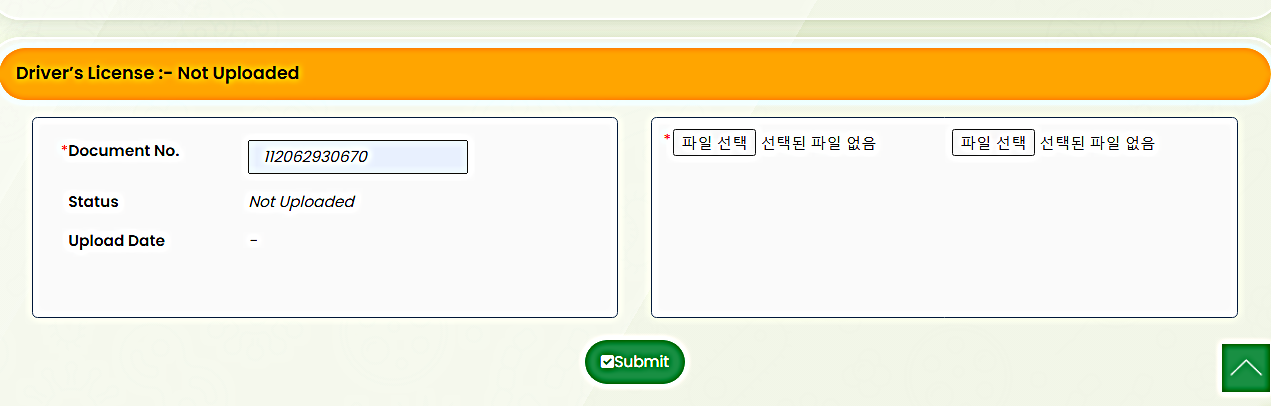 ※ 운전면허증이 없으신 분들은 입력 안하셔도 되요 ※
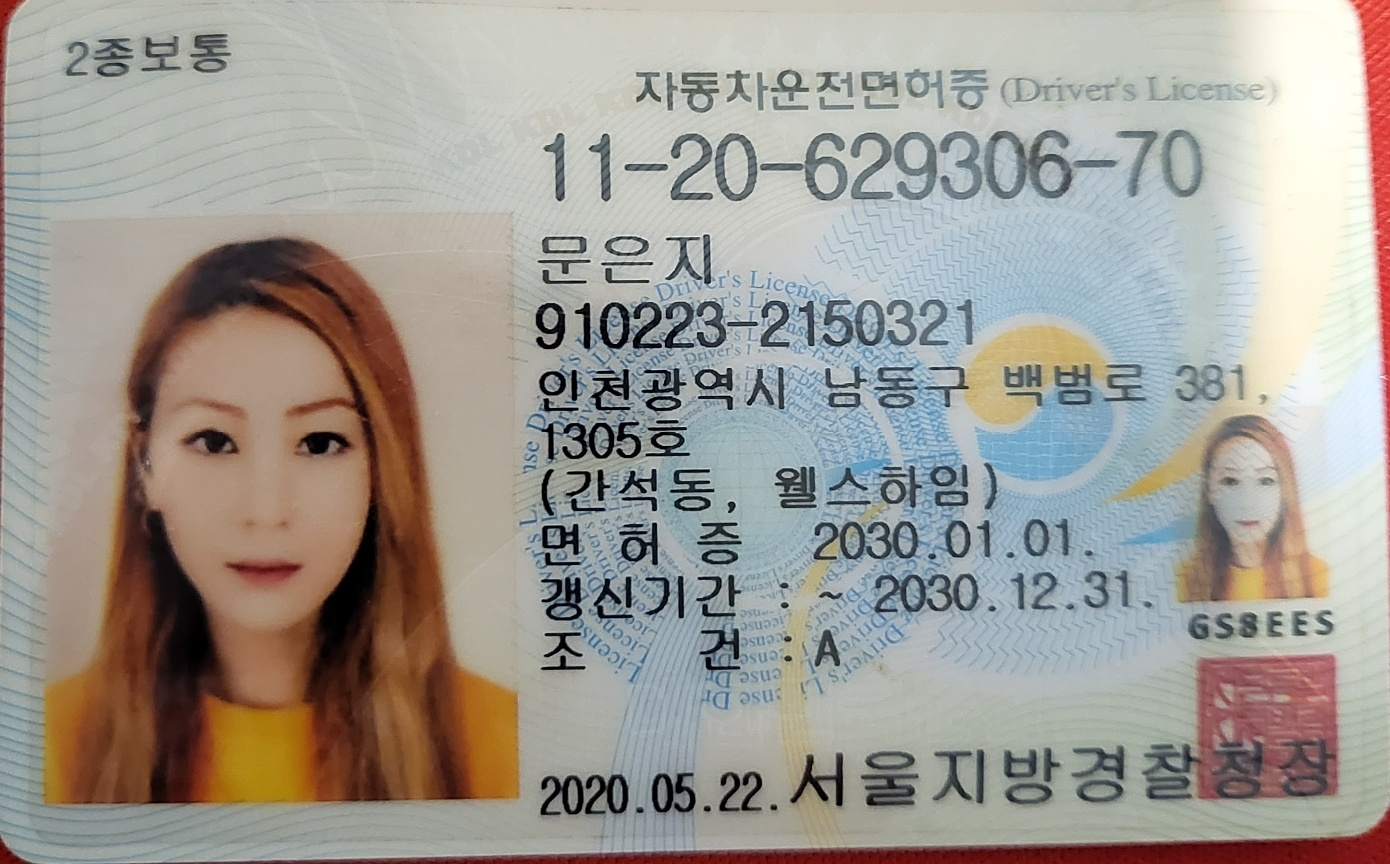 Ex)면허증 파일
     이미지 예시
↑
  동일하게 
  면허증 이미지 첨부 필수
↑
면허증 오른쪽 상단에
번호를 입력해주세요
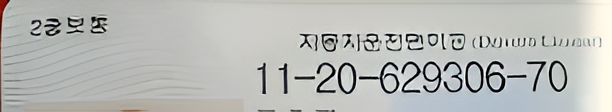 ← 제출 Click!